Faulty
Author
Haunted mansion
Cartoon characters
Pirate ship
Theme park
Assignment
Called
Tech
*In shoulder surgery some surgeons sew soldiers’ shoulders.
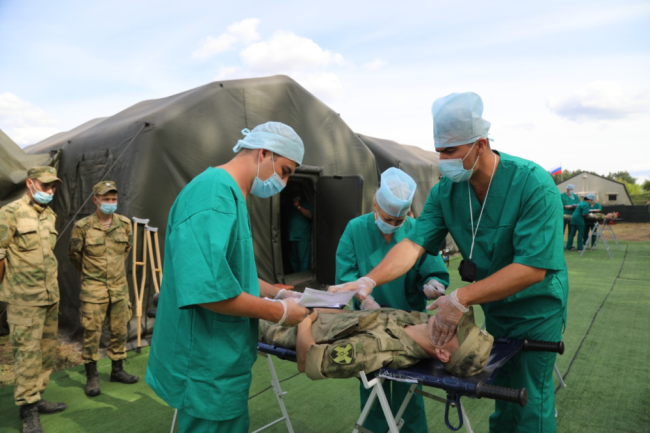 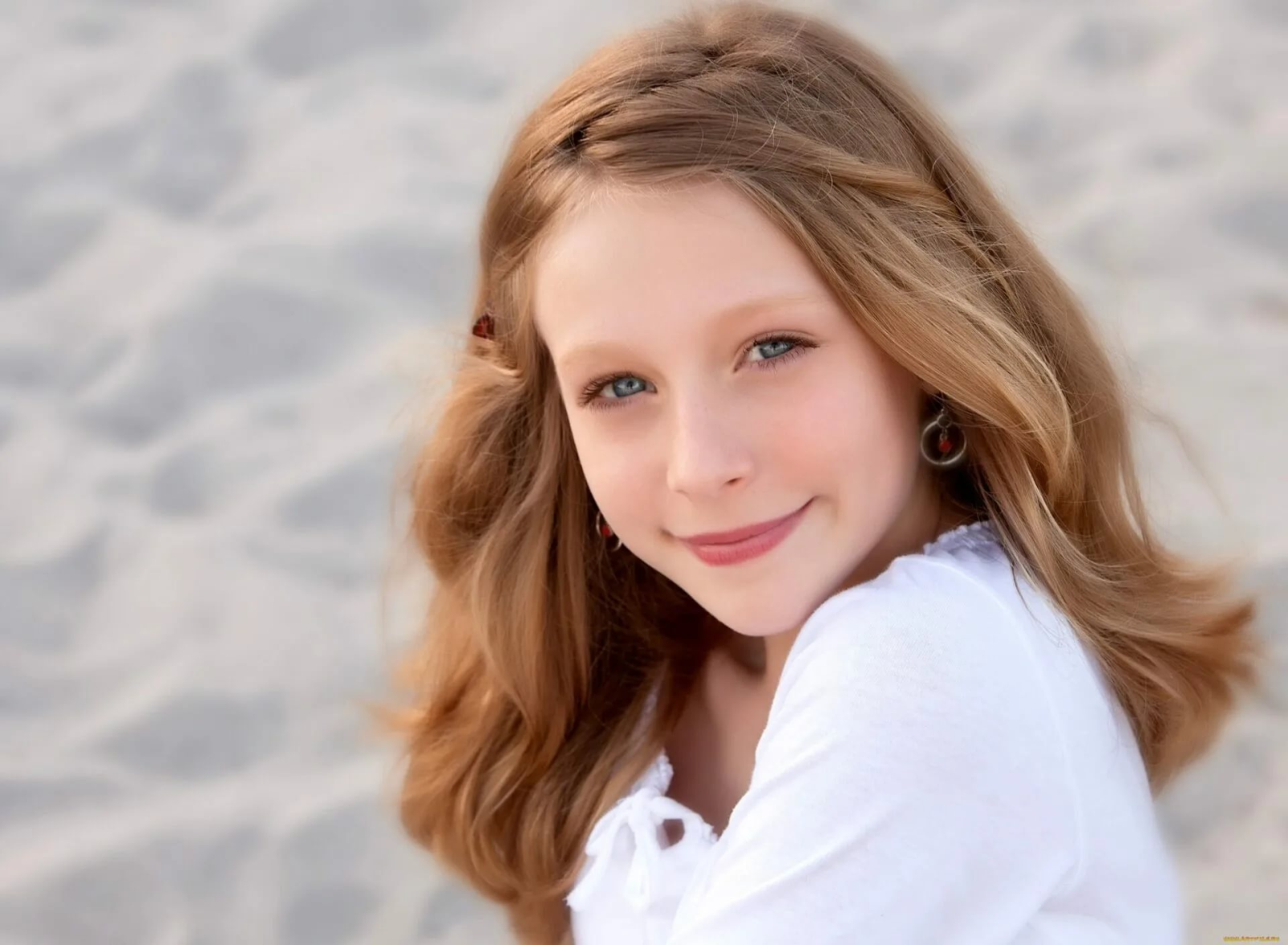 Types of camps
Activities to do
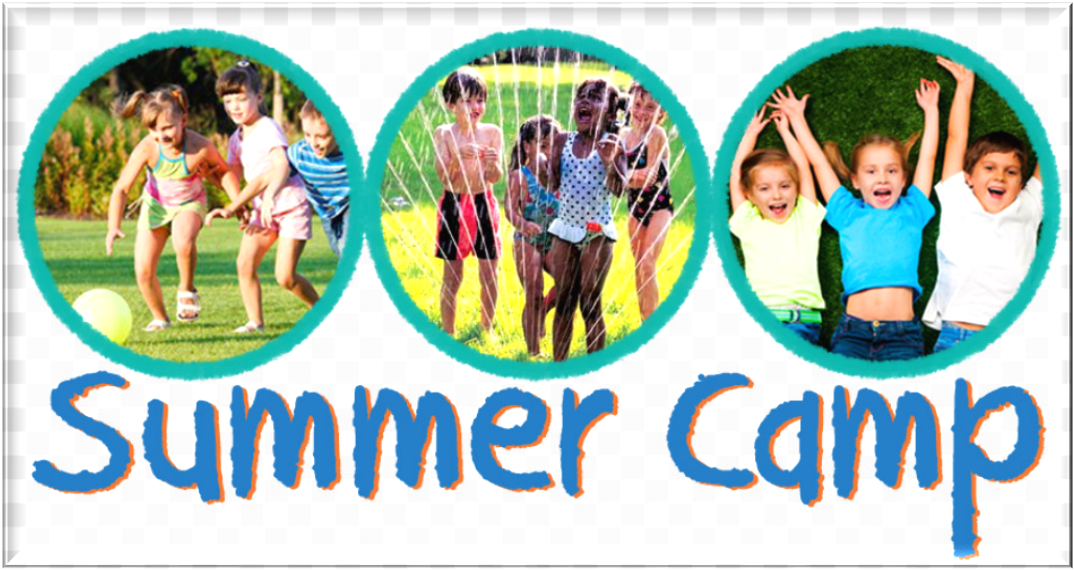 What makes a good camp
Why should you go
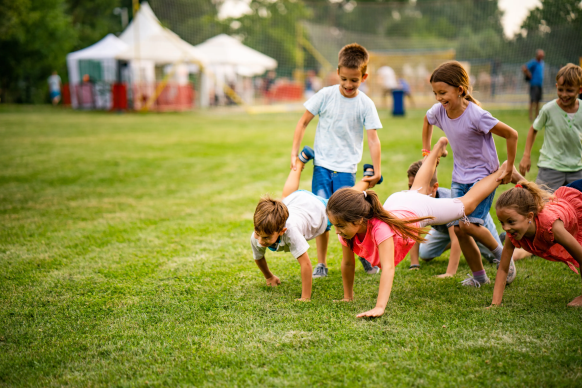 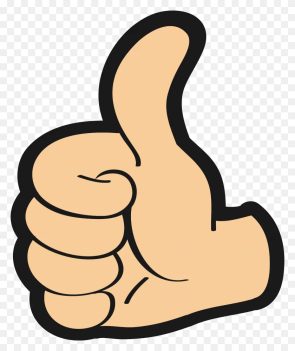 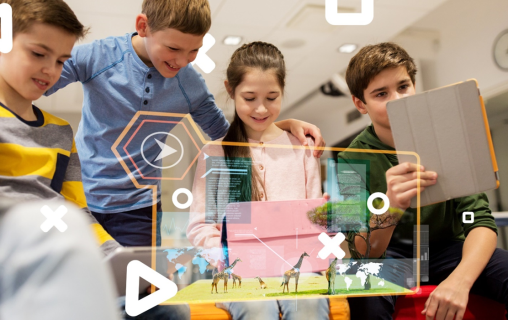 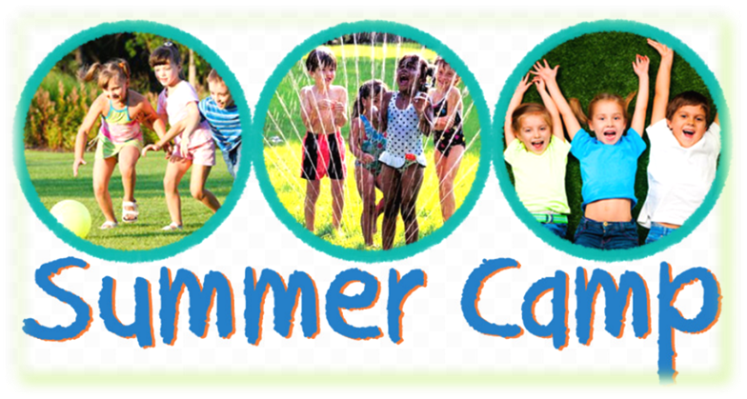 2
1
3
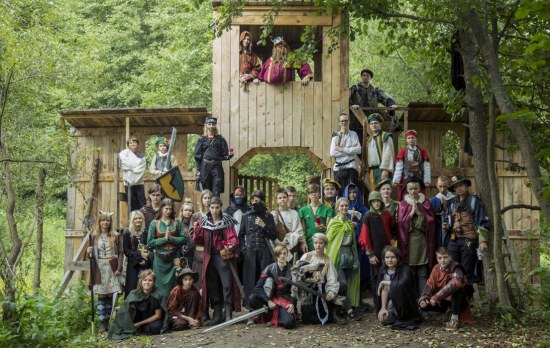 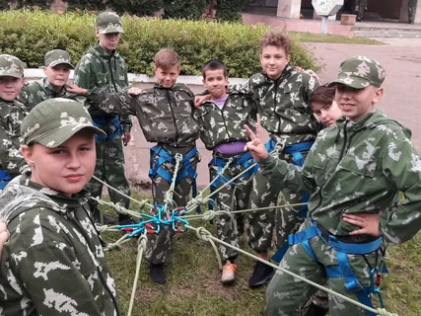 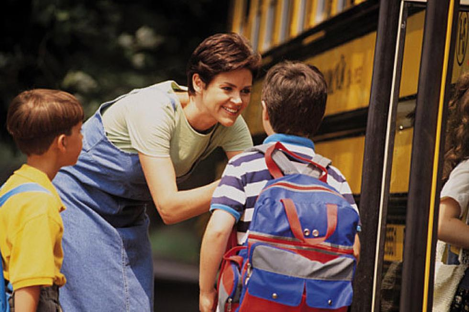 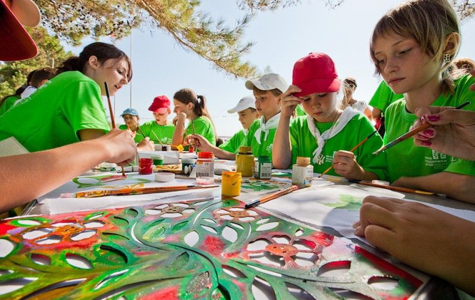 1
7
5
6
4
Have you ever been to a summer camp? If not, would you like to go and why? If yes, what was the most memorable (памятный) experience?
What do children typically do at a summer camp?
What types of summer camps do you know?
Why do parents send their children to a summer camp? *
What makes a perfect camp? *
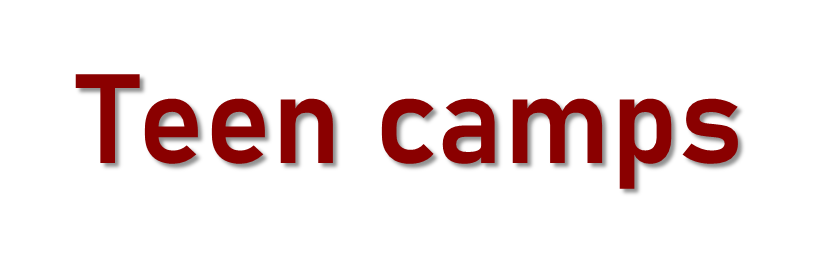 6
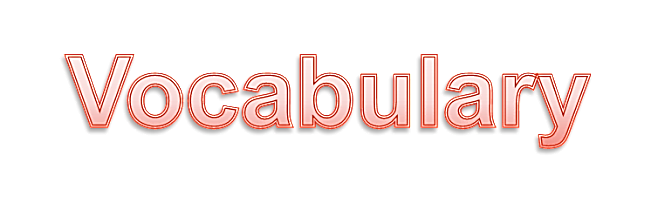 b
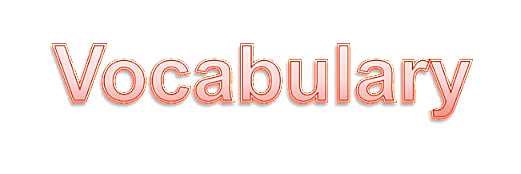 посещать уроки актерского мастерства
have acting classes
teen camp
лагерь для подростков
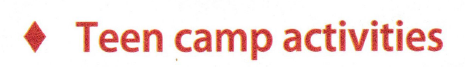 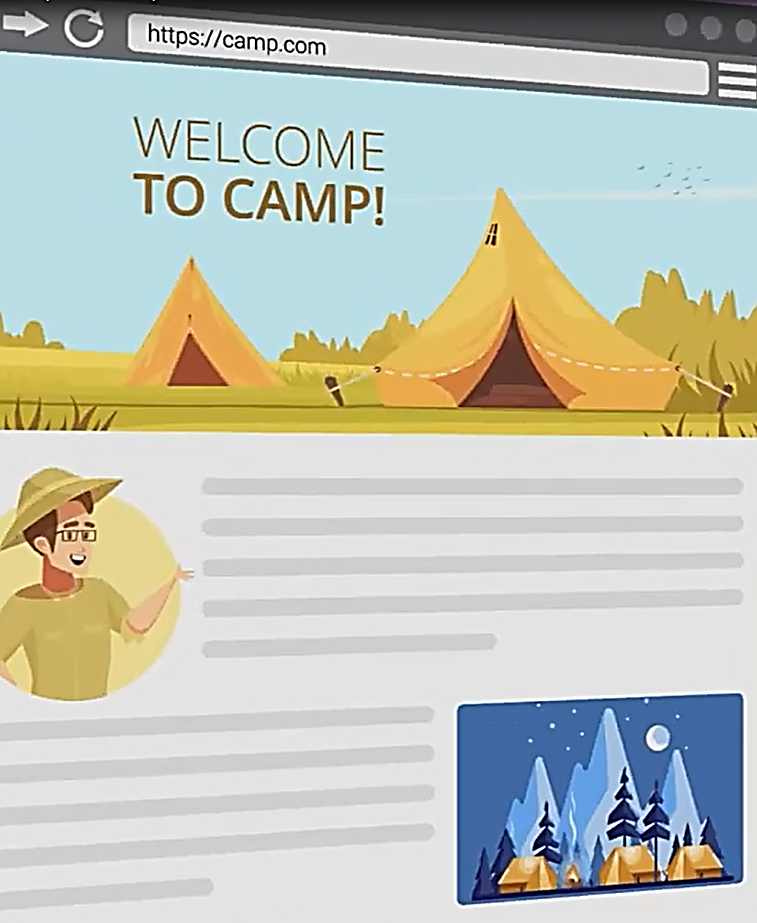 музыкальный инструмент
instrument
ходить в поход
go hiking
web-page
интернет страница
set up a tent
ставить палатку
book
бронировать
survive
выживать
плавать
go swimming
tree house
домик на дереве
делать робота
have/make a robot
go rafting
сплавляться на плотах
изучать компьютерные технологии
have it classes
video games
видео игры
Camps are great because …
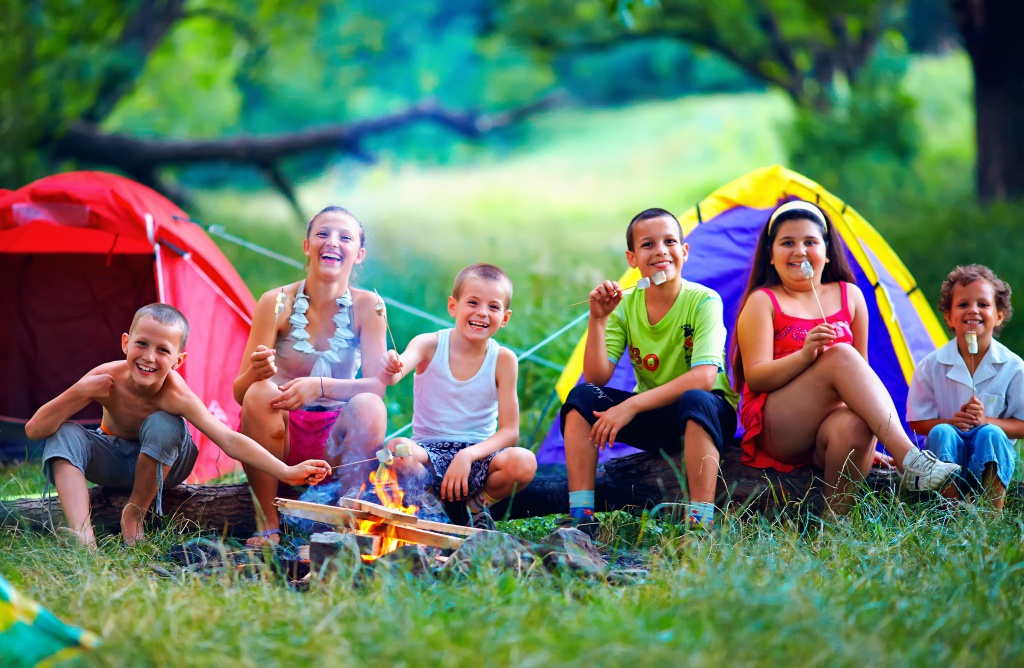 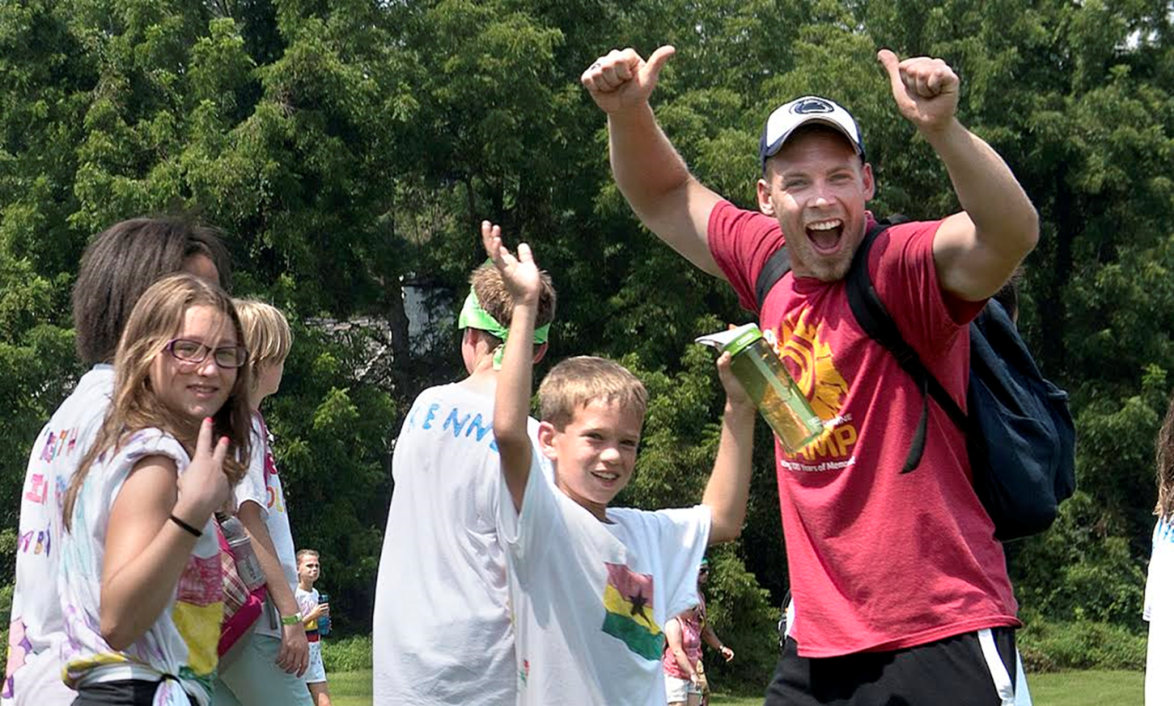 A camp counselor
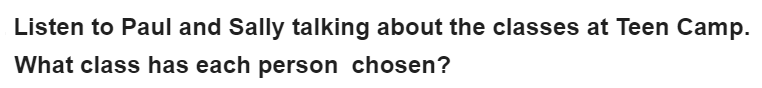 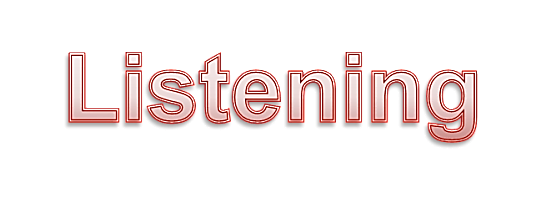 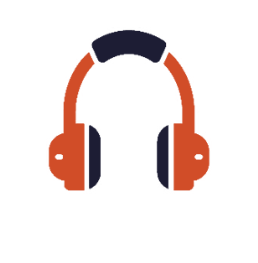 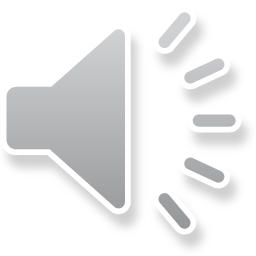 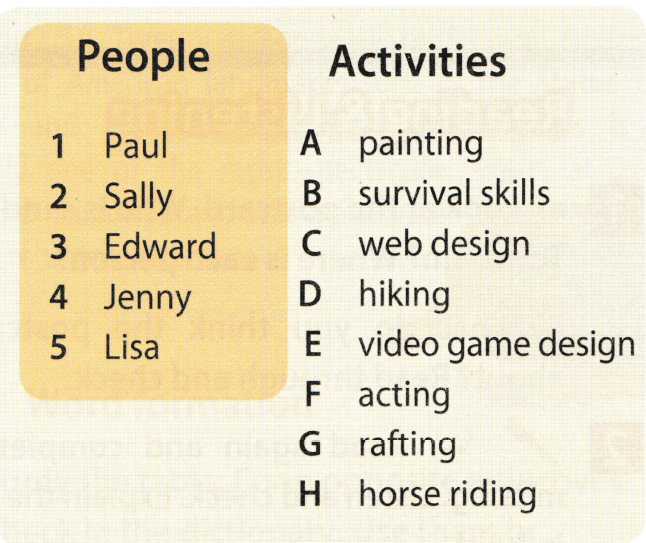 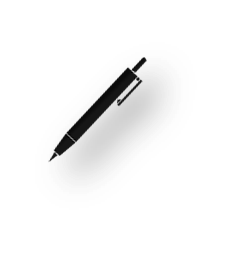 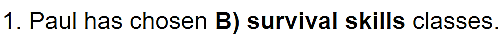 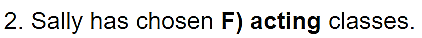 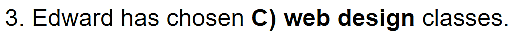 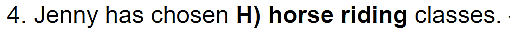 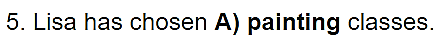 Types of camps
Activities to do
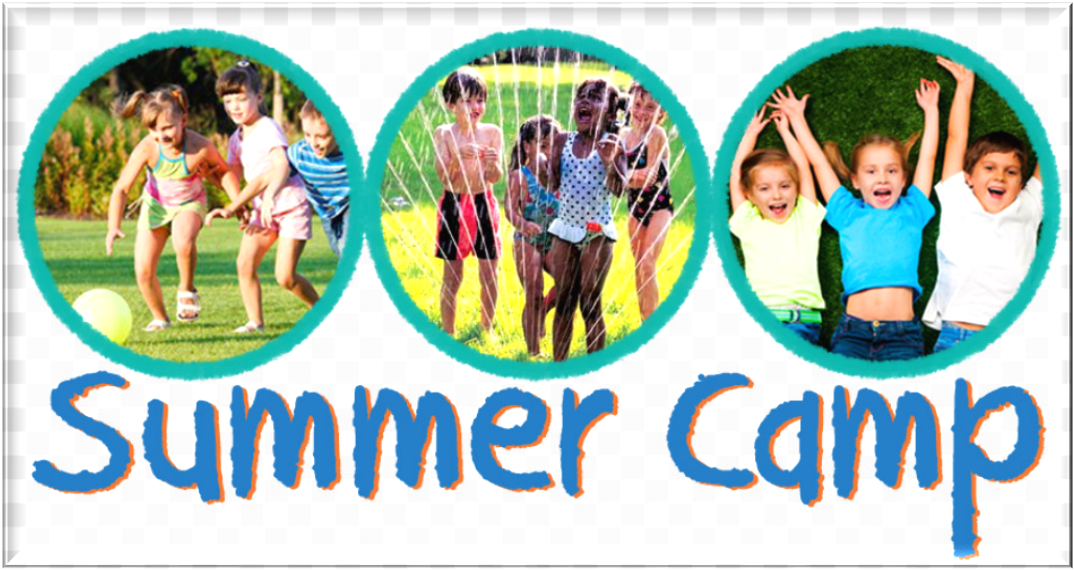 Why should you go
What makes a good camp
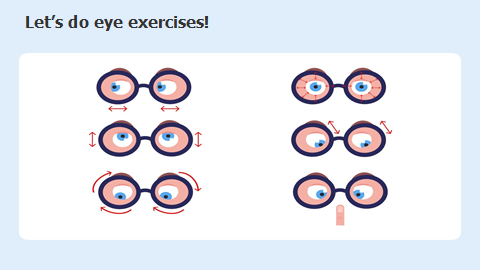 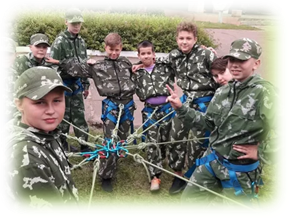 https://www.youtube.com/watch?v=I_Iqi2J4VUw
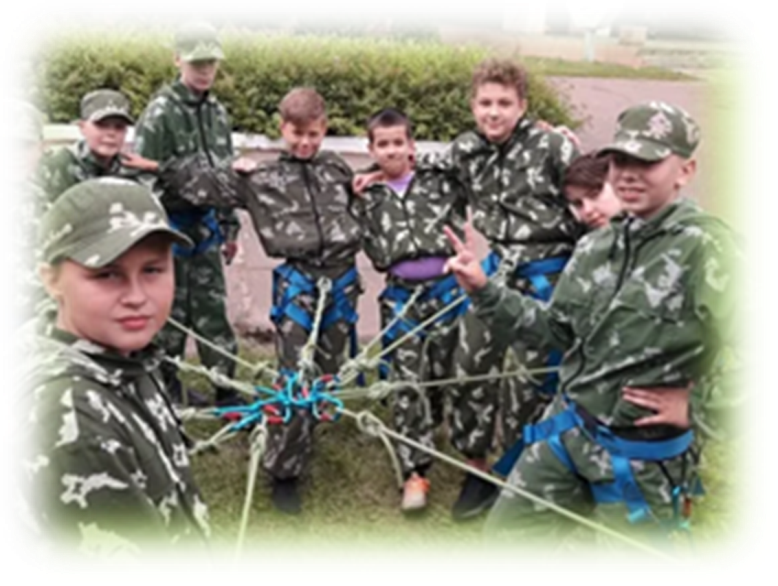 The boys in the camp are handling real Kalashnikov machine guns loaded with real bullets. (FALSE)
Nikita is attending the military summer camp for the first time, and he is from a city near Moscow. (TRUE)
The camp instructors create scenarios for the boys based on real-life operations of the Russian Army. (TRUE)
Although the camp is open to girls, the camp counselor thinks it is mainly for boys. (TRUE)
The camp receives government funding to support its activities. (FALSE)
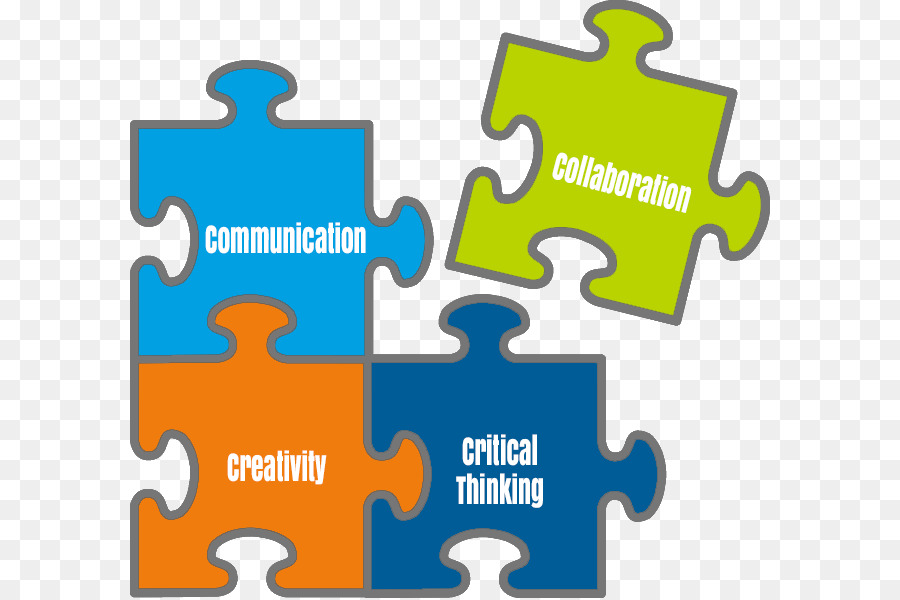 Letter to Ann
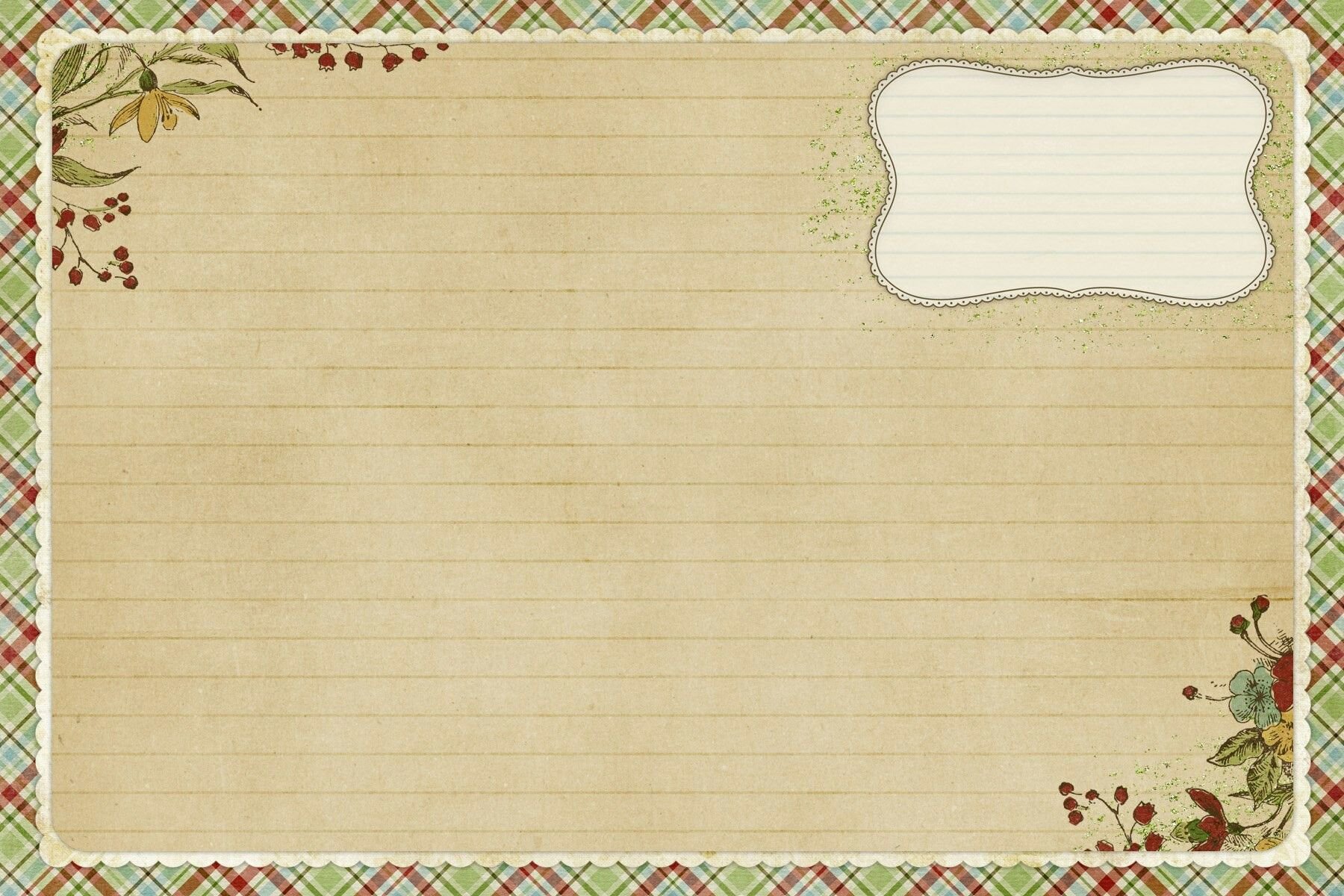 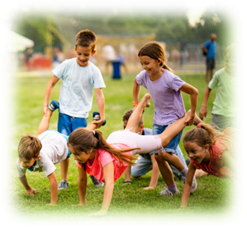 Hello, Ann

Let me tell you about the  summer camps.
Firstly, ….. 
Secondly, ….
What is more, …
Lastly, ….
Hope it’ll help you to make the right choice.
All the best, 
…
WHAT DID YOU KNOW AT THE LESSON TODAY?

What was the theme of our lesson?
What was the aim of our lesson? 
What have you learned about Teen Camps? 
What can you do there?
What did you learn at this lesson? 
What do you remember?
The most useful and interesting things were….
I was good at……. 
I was bad at….
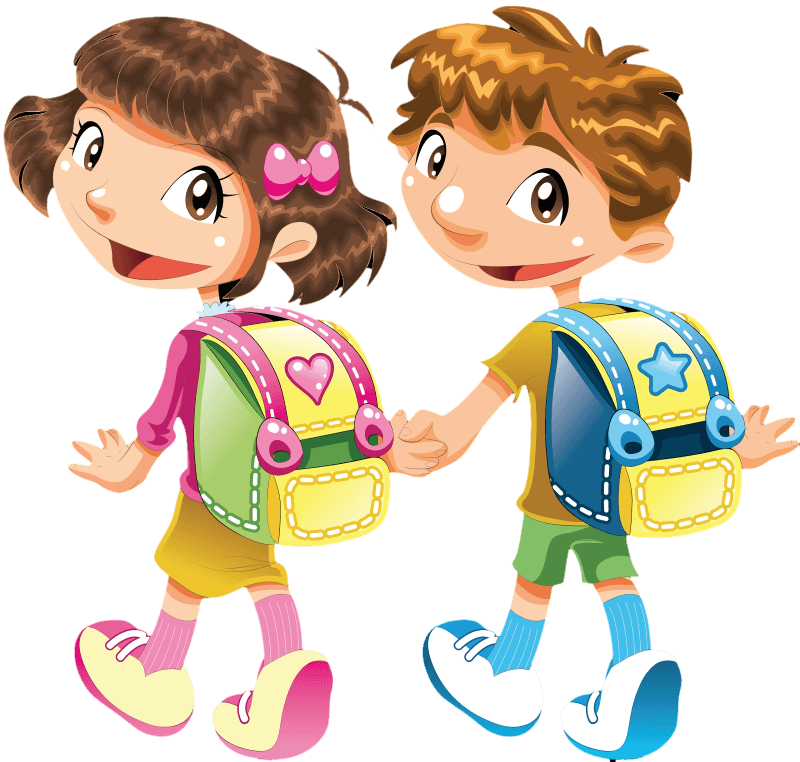 Home assignment
the dialogue p. 58 SB. Complete and learn in pairs.
* Text about the computer camp. Write 5 questions.
How are you feeling?
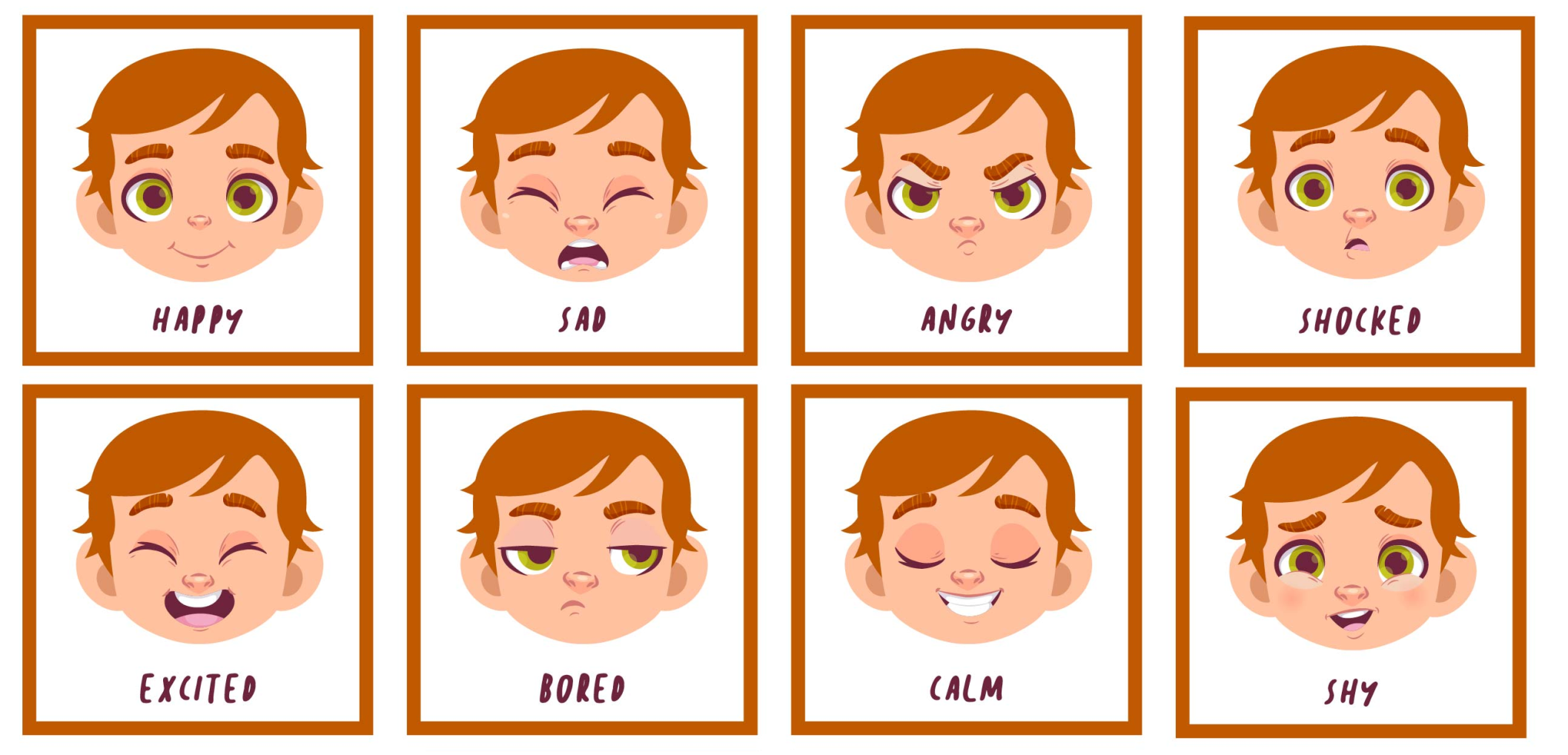